Webinar: Prefabrication
Previous Webinars!
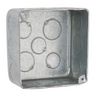 Product Launches 
Plenum Line
38RAC / 40RAC 
Dugout
939 Old Work Ceiling Brace Kit

Webinar Series
8/28 Pricing
Block-Loc Boxes in Masonry Applications
Plenum Box 
Certification Training Presented by Dan Gibson
Ceiling Fan Boxes

Product Promotion
248HS

Follow us on Social Media
Hubbell Commercial Construction
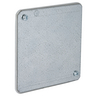 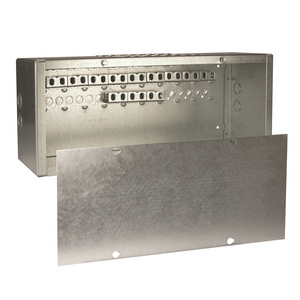 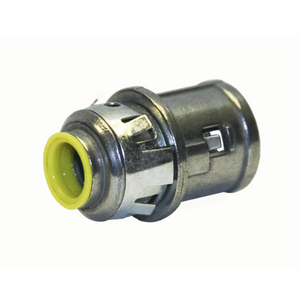 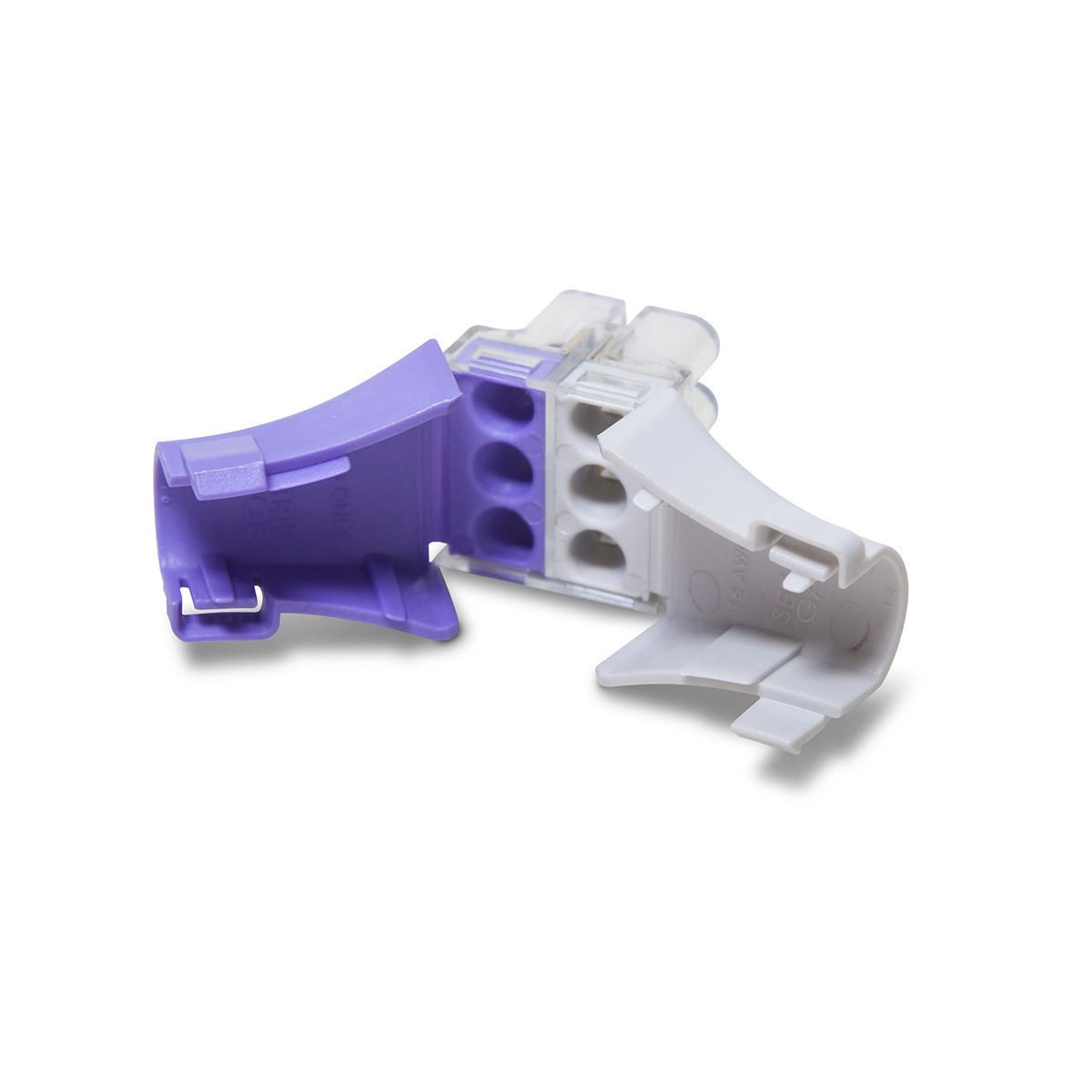 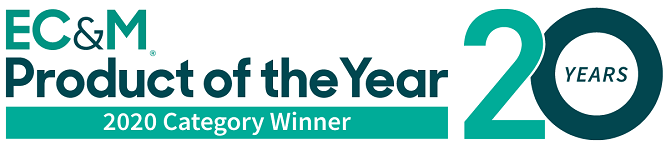 Special Promotion: 248HS
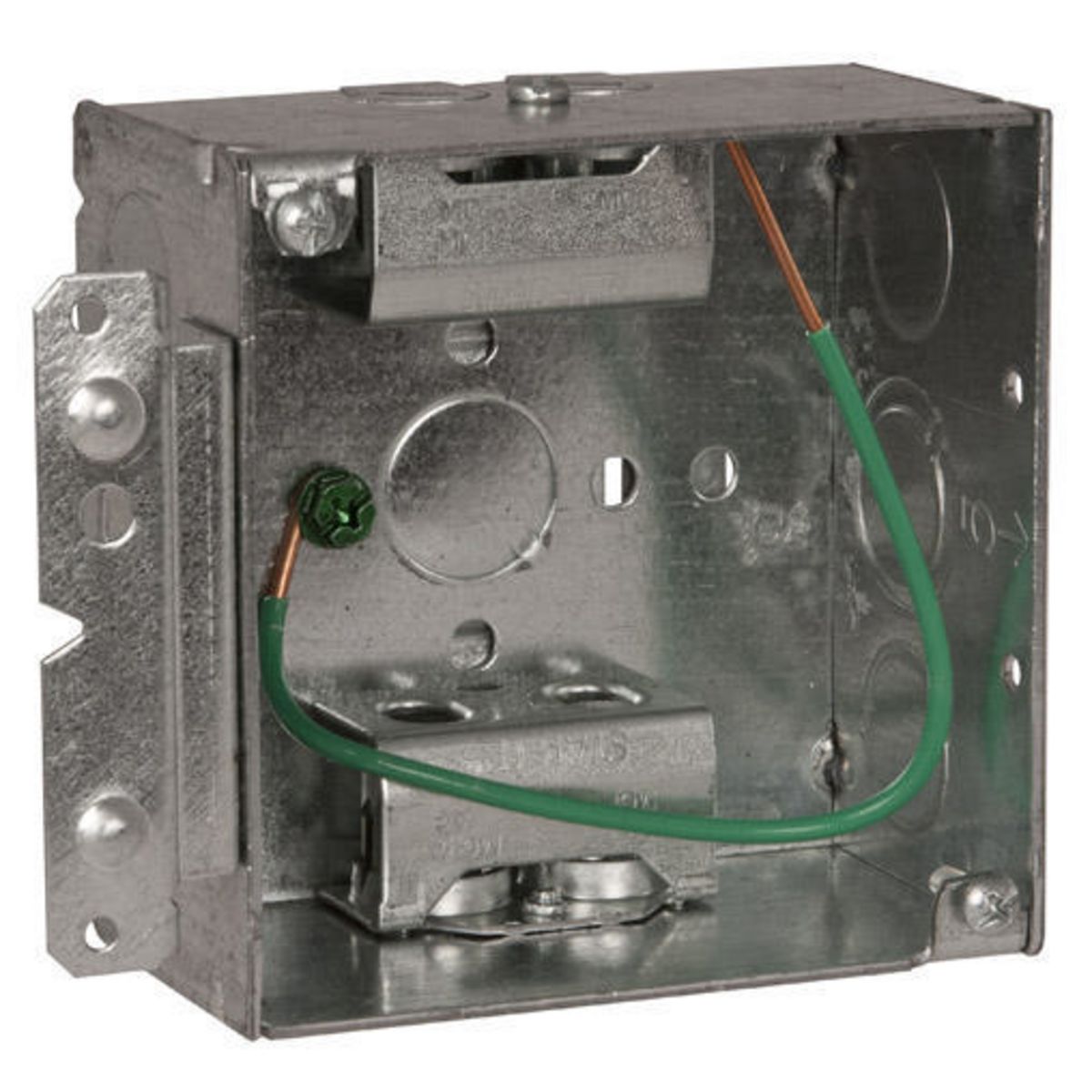 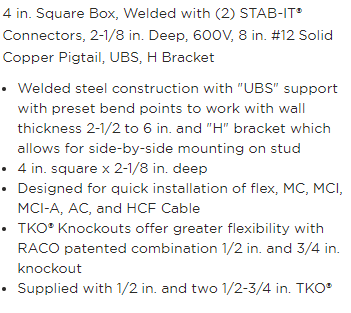 Special Promotion: 248HS
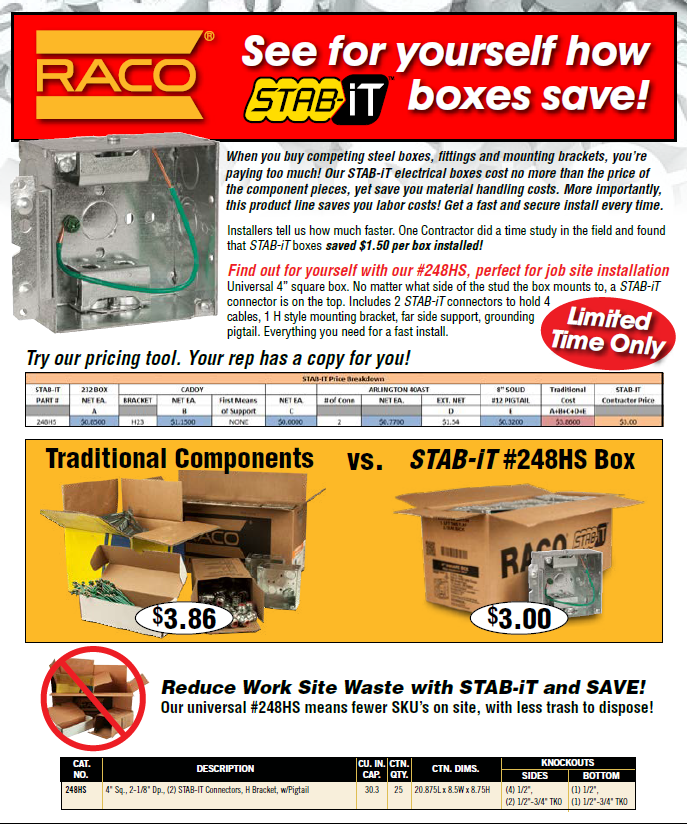 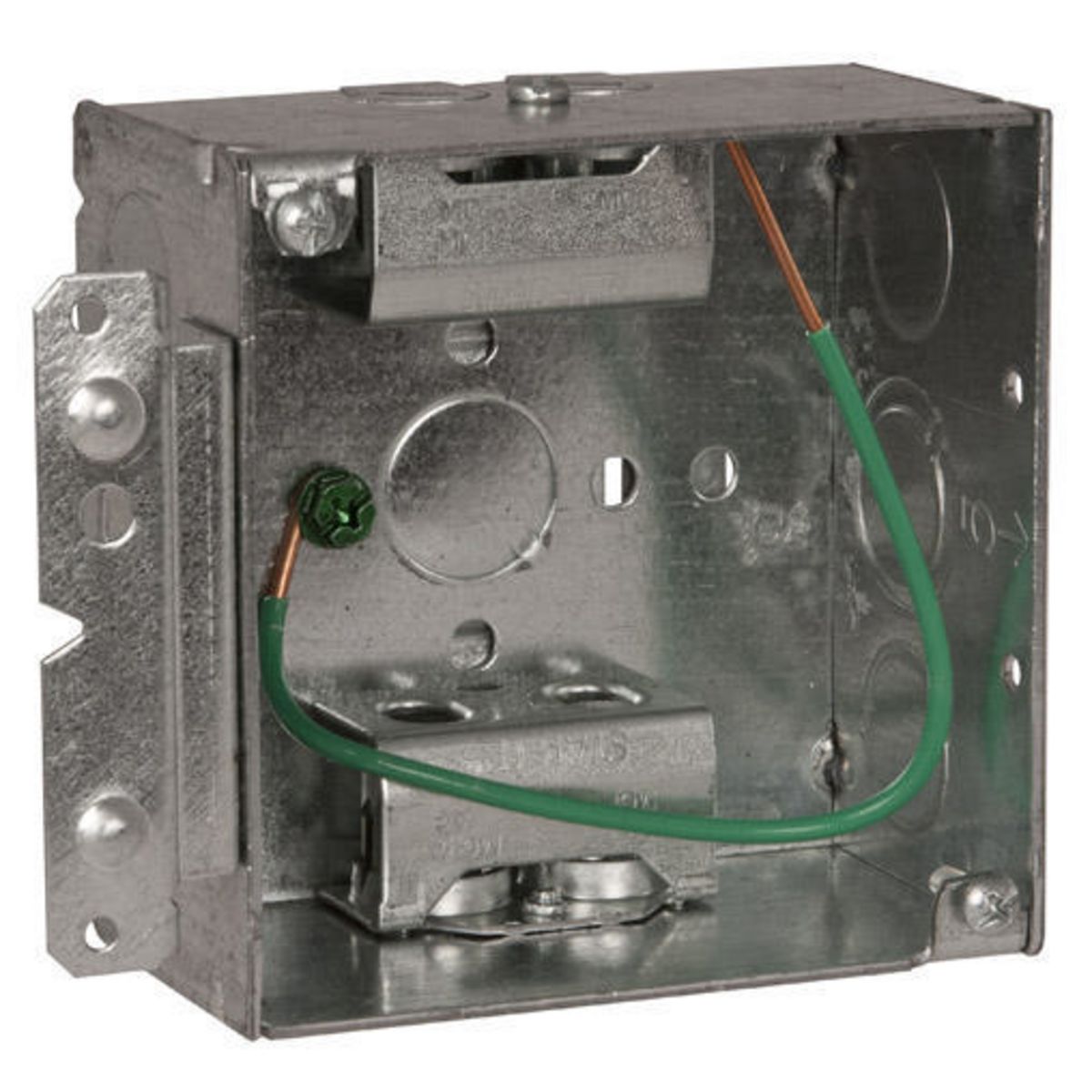 Prefabrication
Market Conditions
Current Offerings
Future Initiatives & Drivers
Prefabricated Assemblies
Drivers
Primary Drivers
Voice of Customer
Industry Developments
Code Changes
New Electrical Codes
Completion of the Product Family
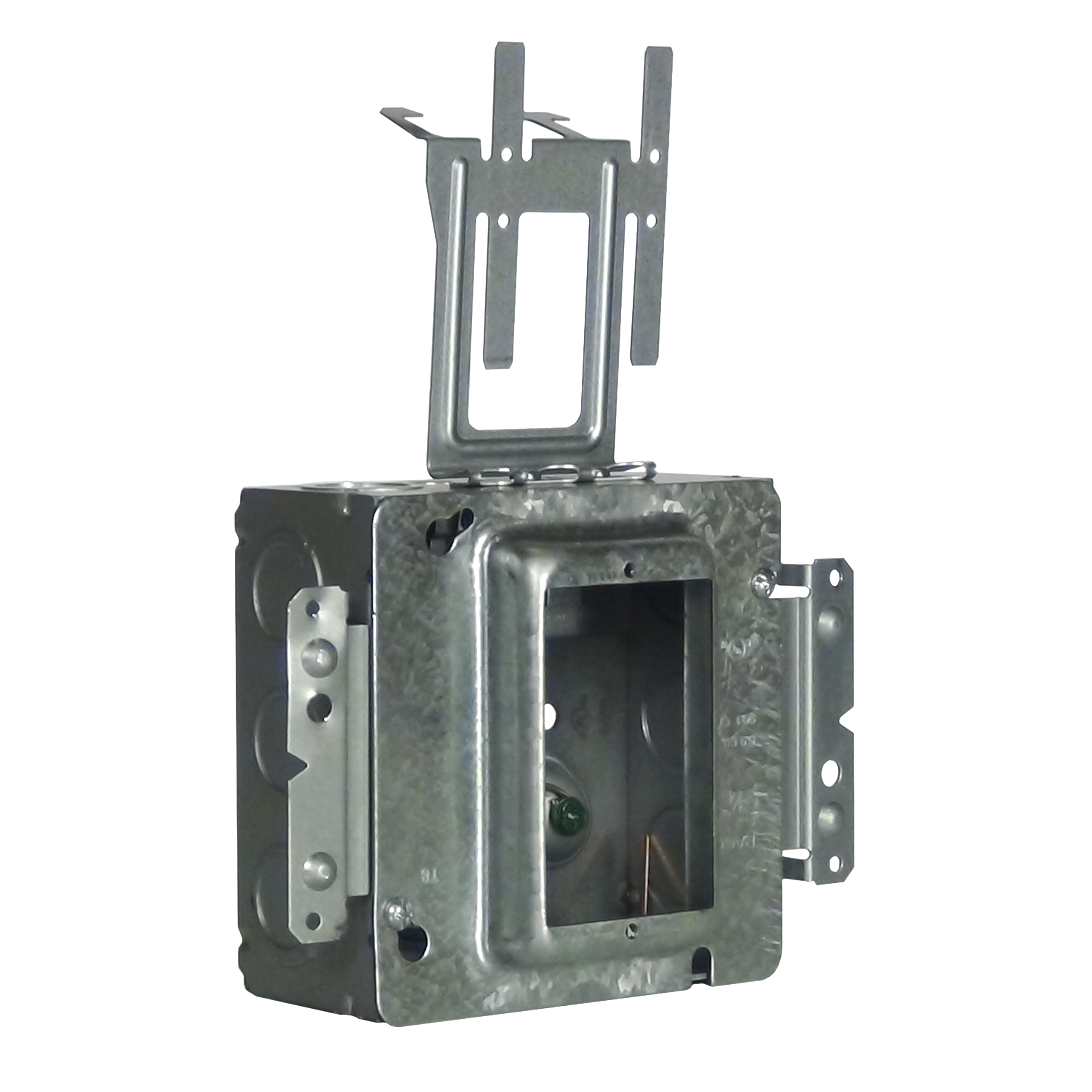 Drivers
Voice of Customer
What is the biggest challenge facing you in your position?
What is the biggest challenge facing the growth of your company?
Labor
Project / Jobsite Organization
Covid Challenges?
Webinar Series Engagement
Dungethum@Hubbell.com
574-339-7244
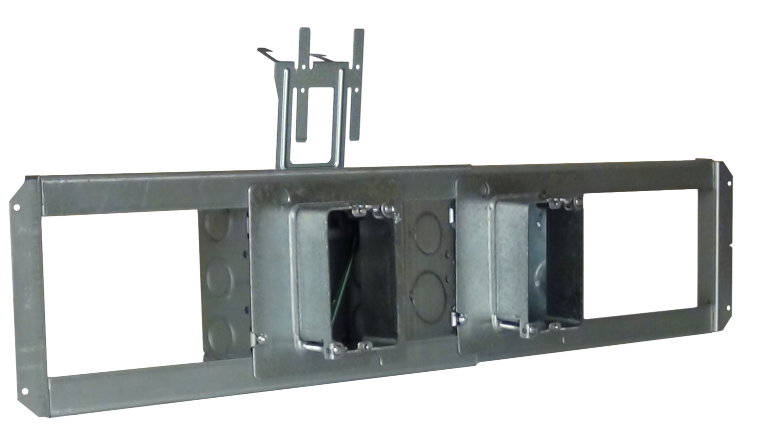 Drivers
Industry Trends
Move to Modularization / Prefab.
Contractors developing R&D Centers
Personnel / Team Management
Wearable Sensors for Personnel Tracking


Key Statistics of the Construction Industry
50% of all construction in the U.S. is expected to occur in just 20 cities over the next 5 years.
56% of Contractors Registered Projects with US Green Building Council or Leadership in Energy and Environmental Design Over the Past 3 Years
35.9% of Construction Employees are Change Resistant to Technology 
55% of Firms Utilize Building Information Modeling
82% of Contractors Agree BIM is the Future 
70% of Contractors Say BIM is not Standardized Adequately
78.7% of Construction Companies Utilize Apple as Their Mobile Software
59% of Construction Companies Utilize Bluebeam for plan Management
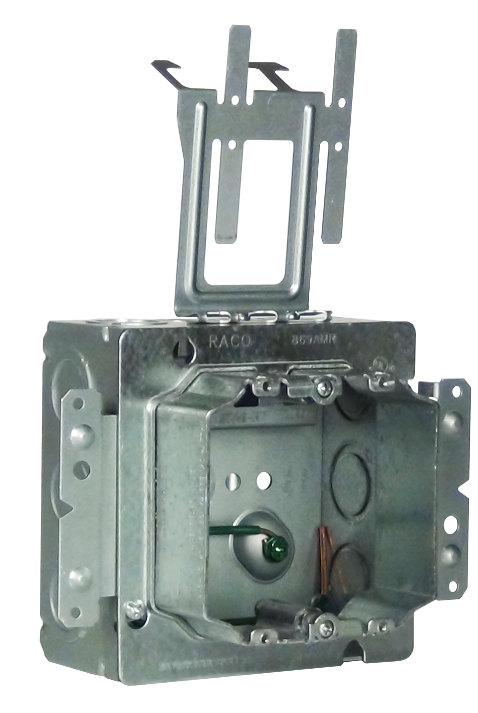 Drivers
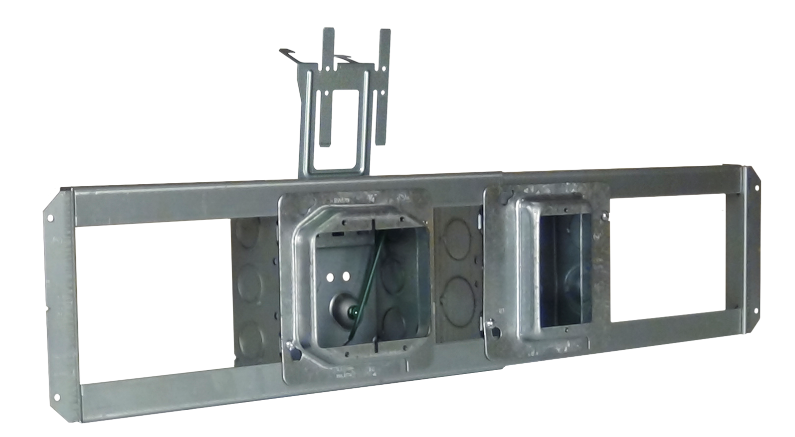 Solutions
Stab-iT
Grand Slam
Dugout
Open Center Brackets
Mud Rings
Data Boxes
Pre-Fab line
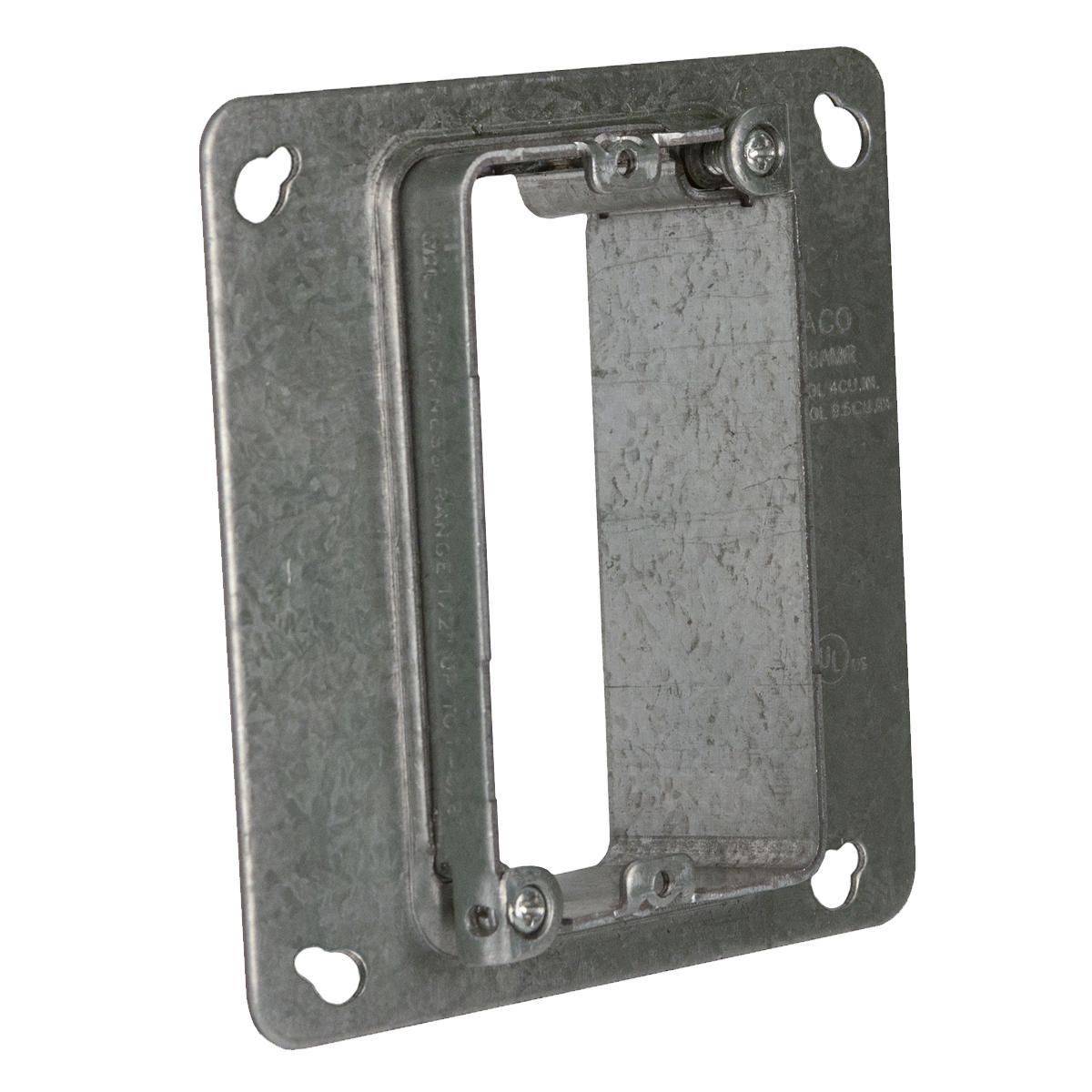 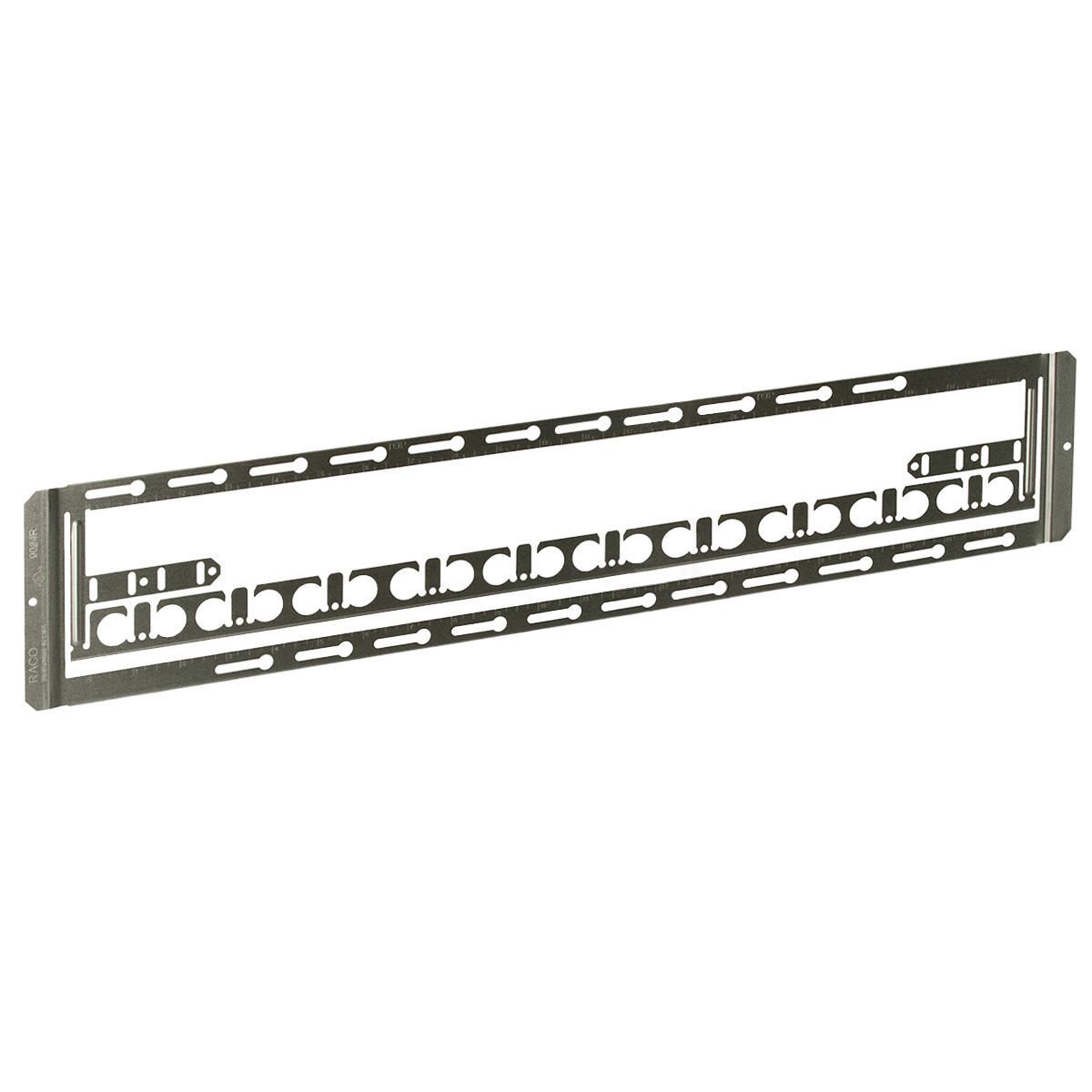 Prefabrication Solutions
Prefabrication
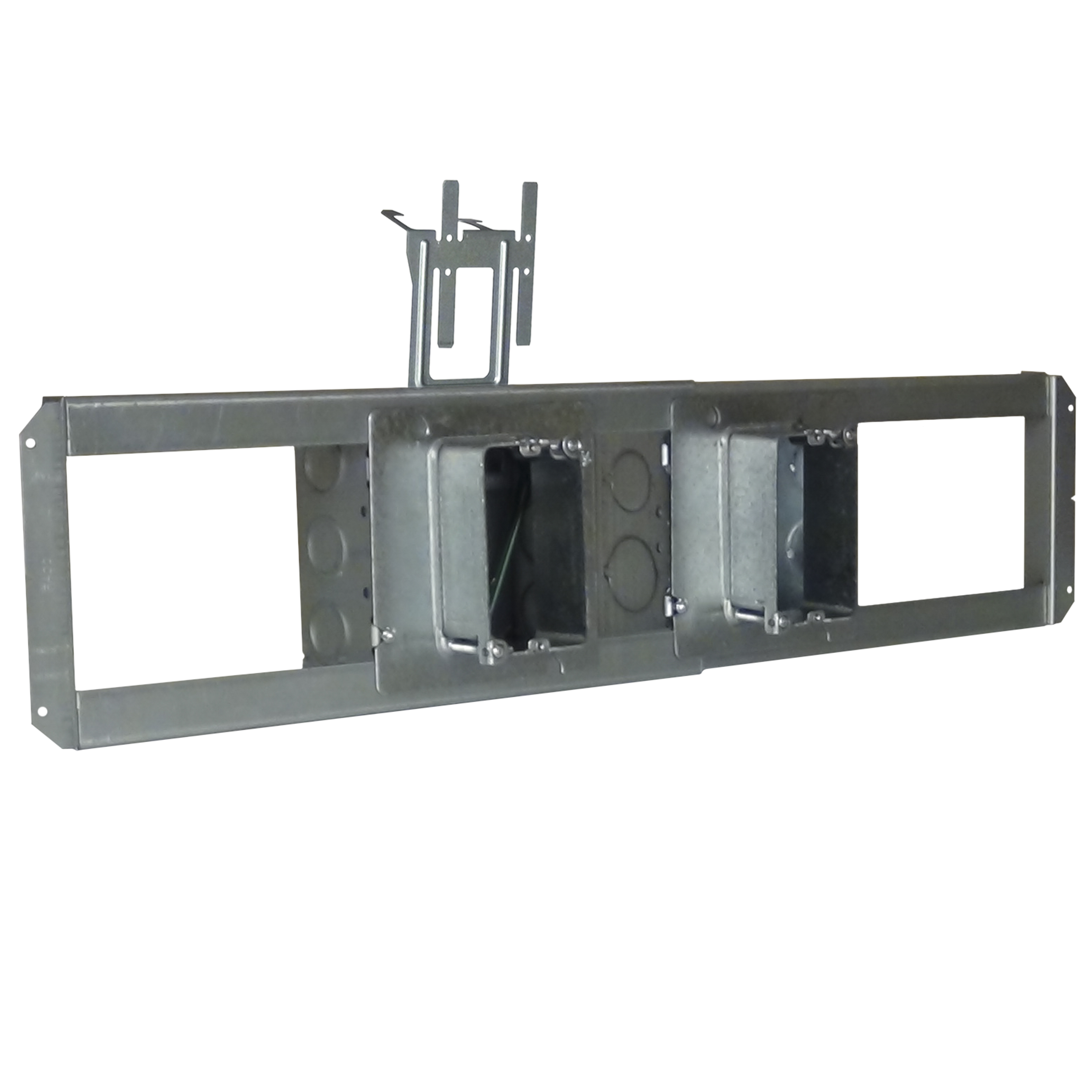 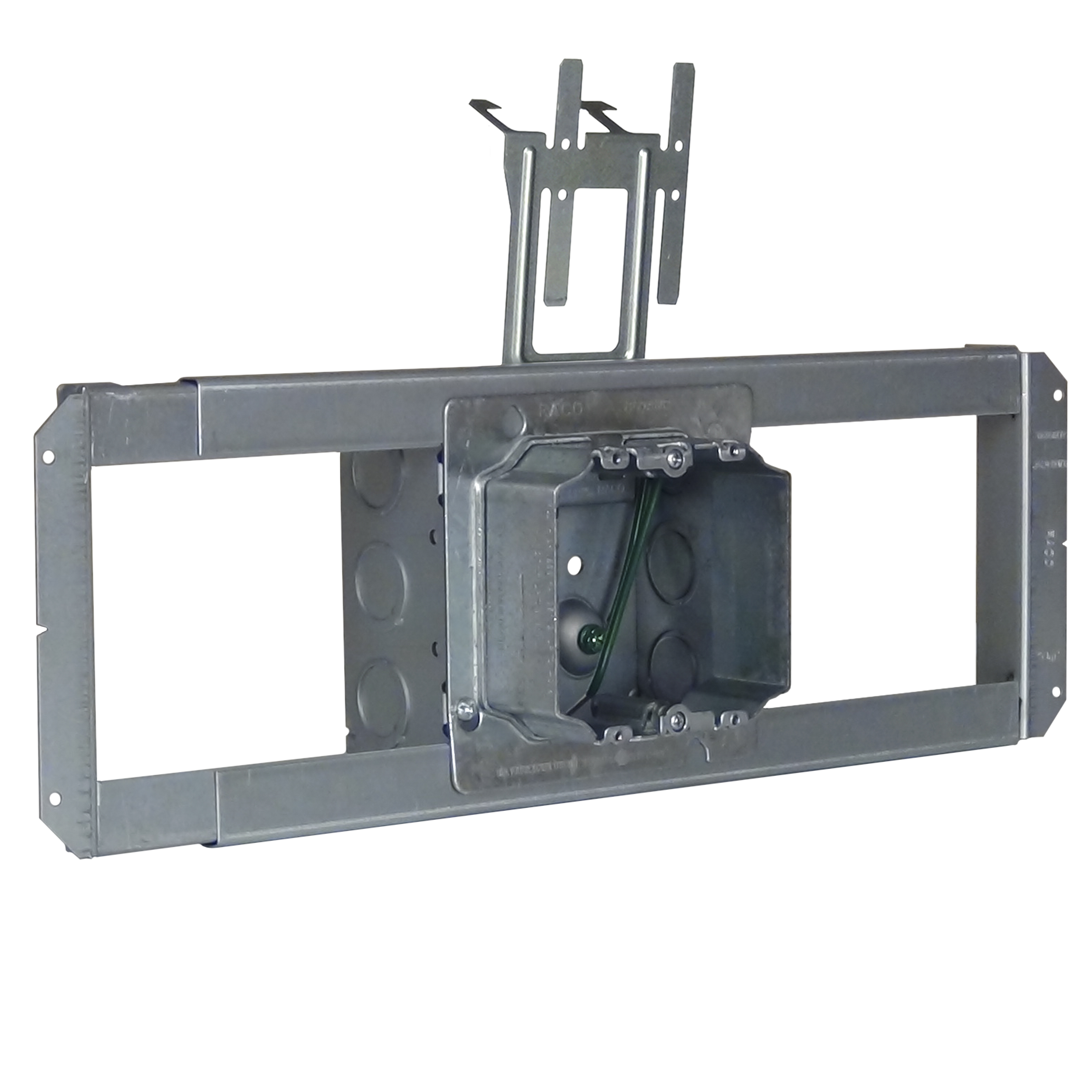 Prefab Solutions
20 Current SKUs
4 11/16 Stab-iT II
4 11/16 Normal
Power
A/V
Additional Solutions Coming
Adaptable Products
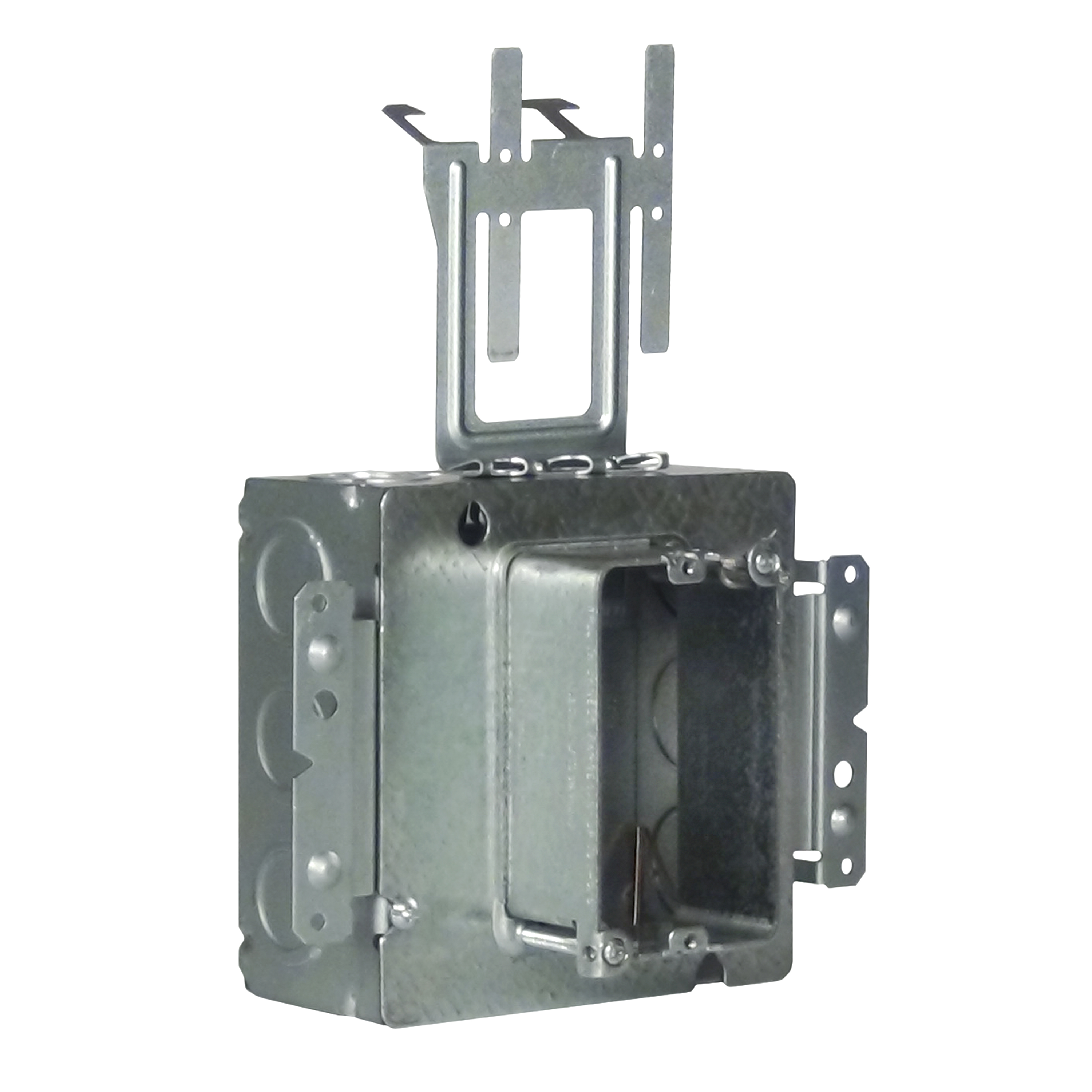 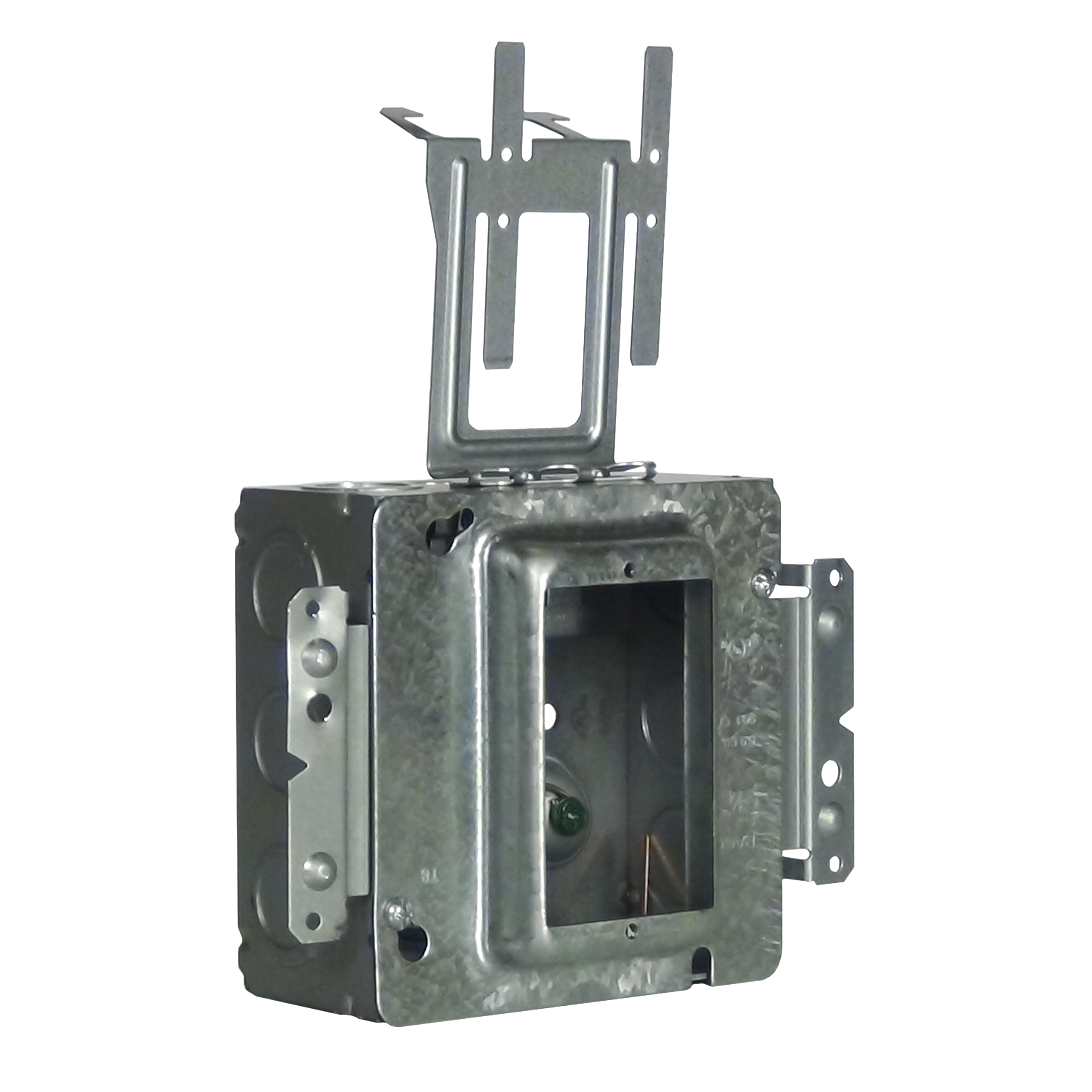 Prefabrication
Timing
Pre-Fab – 6 Weeks
New Product – 1 Year
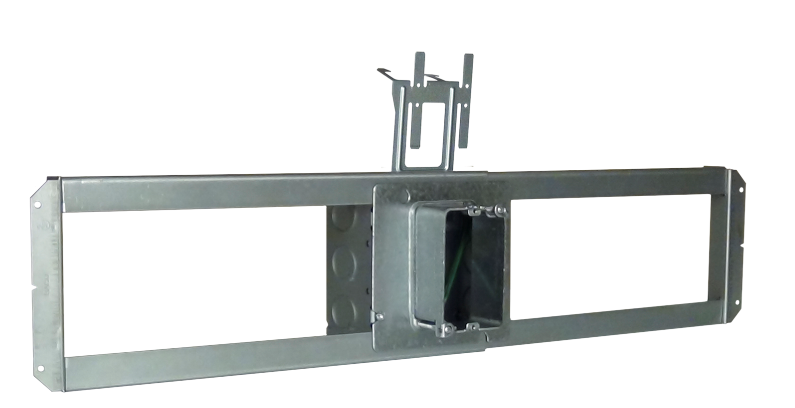 Future Products
NPD Products
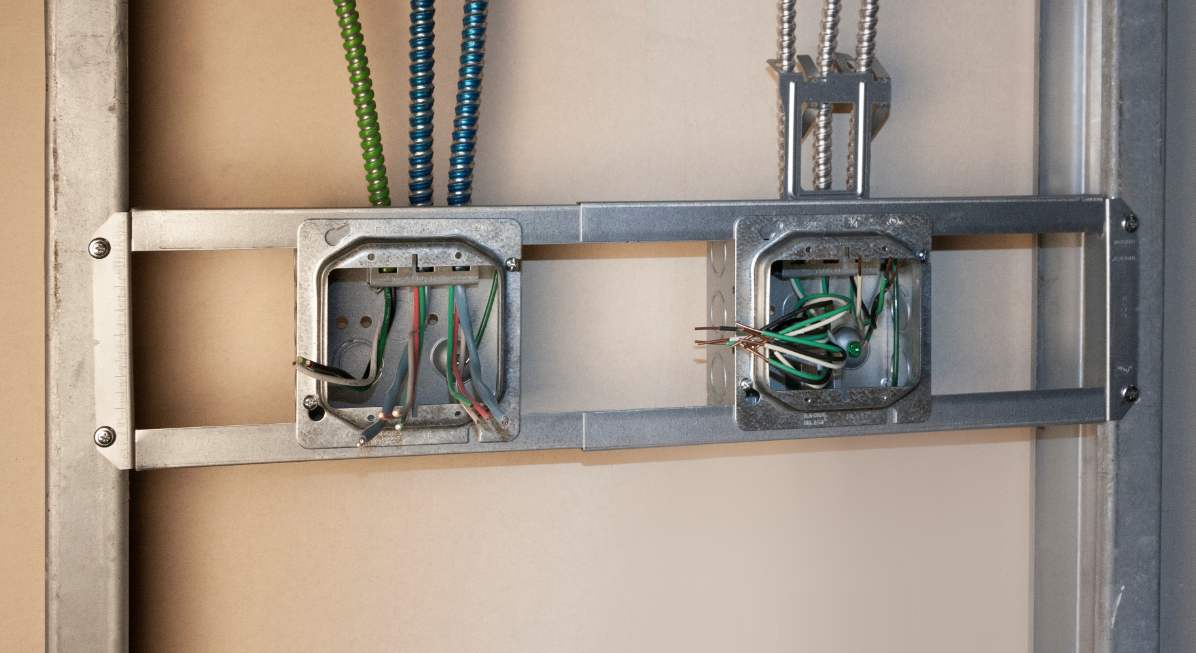 Driving the Future
VOC 
4sq Stab-iT
4 11/16 Normal
Power
A/V
Good Luck!